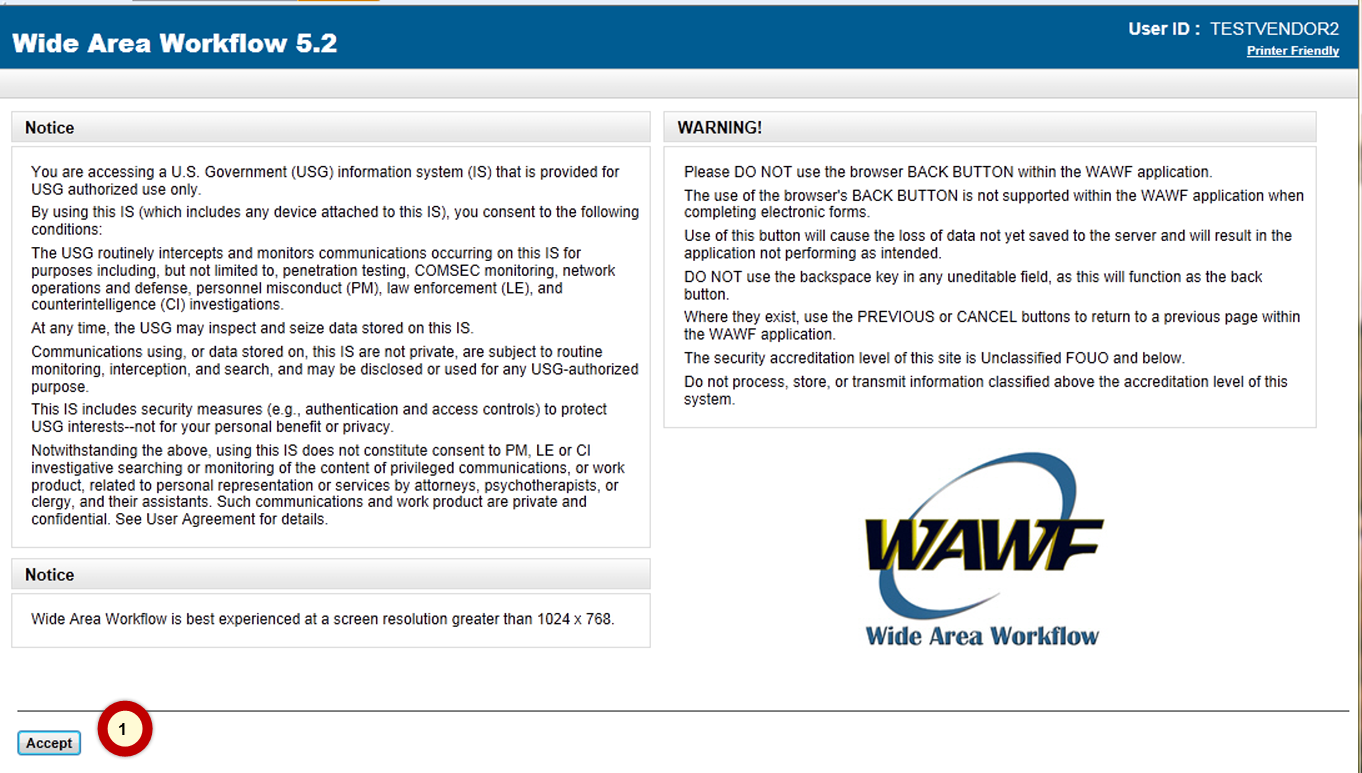 Log into WAWF, DoD single face to industry for submitting invoices, as normal
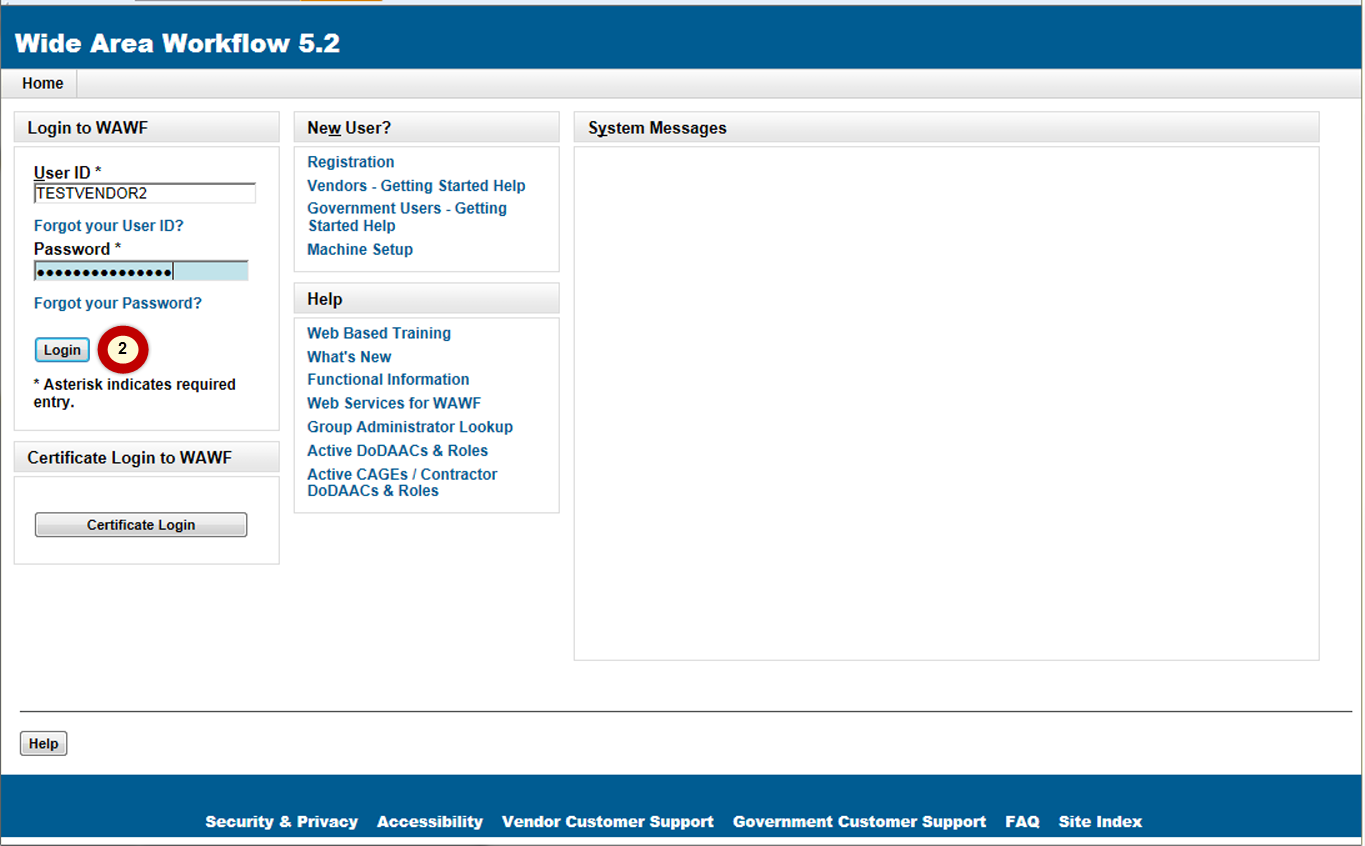 User ID and password management remains with WAWF administrator
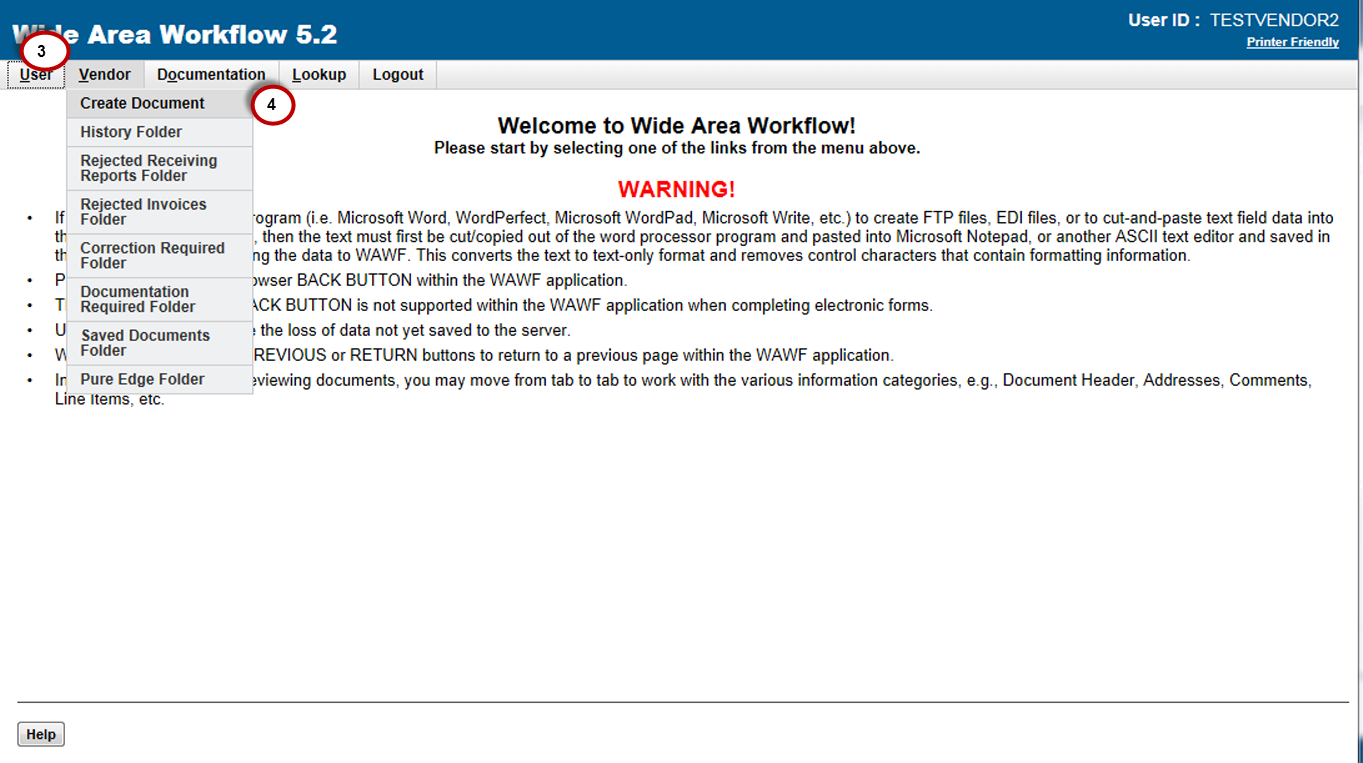 To begin the process to submit an invoice select Vendor > Create Document
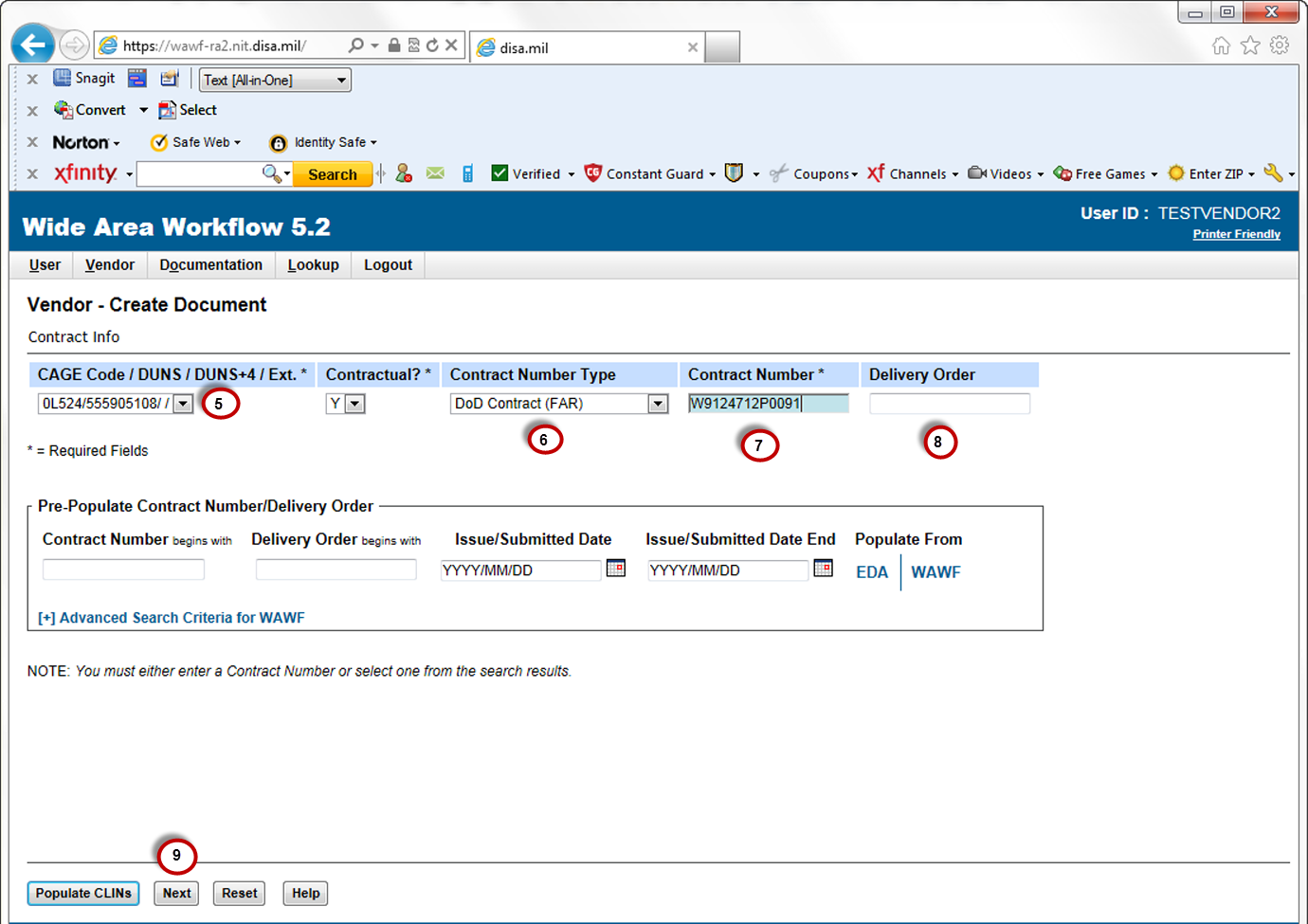 Enter CAGE, contract type, contract number and delivery order (optional)
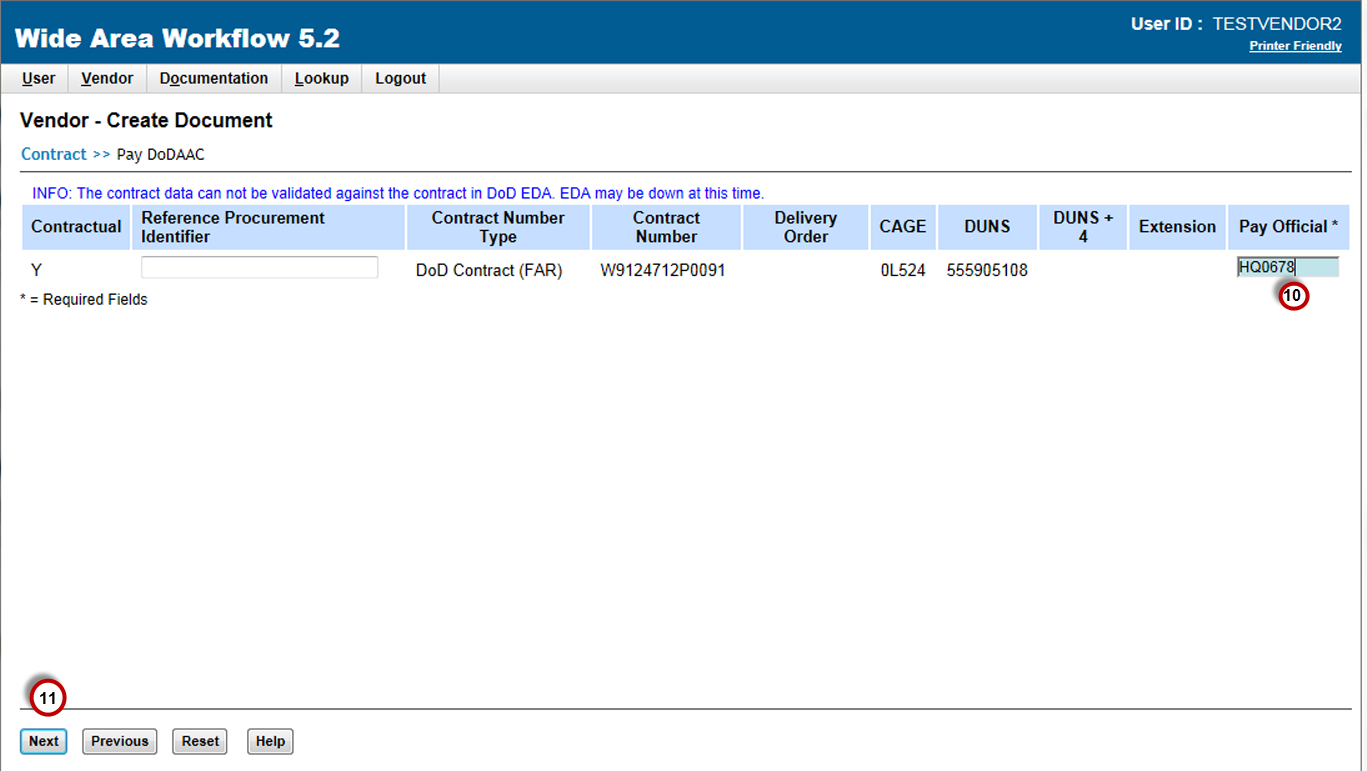 Once informed by Contracting Officer that contract is modified (administratively) to the new SUS Pay Official (i.e., SUS Pay Office DoDAAC = HQ0678), enter to be directed to GFEBS SUS
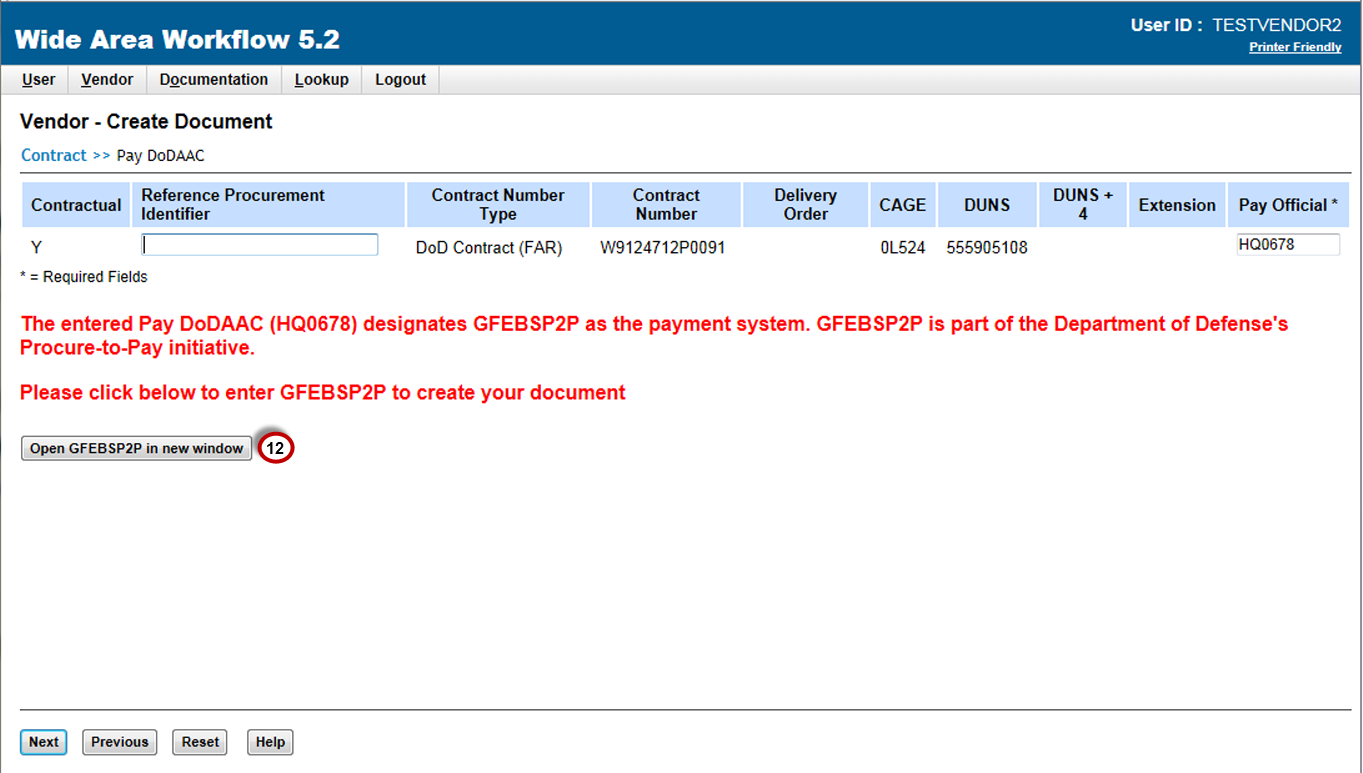 Message given – select to “Open GFEBSP2P in new window”

NOTE: SUS is a component of the end-to-end Procure-to-Pay (P2P) pilot the Army is conducting.
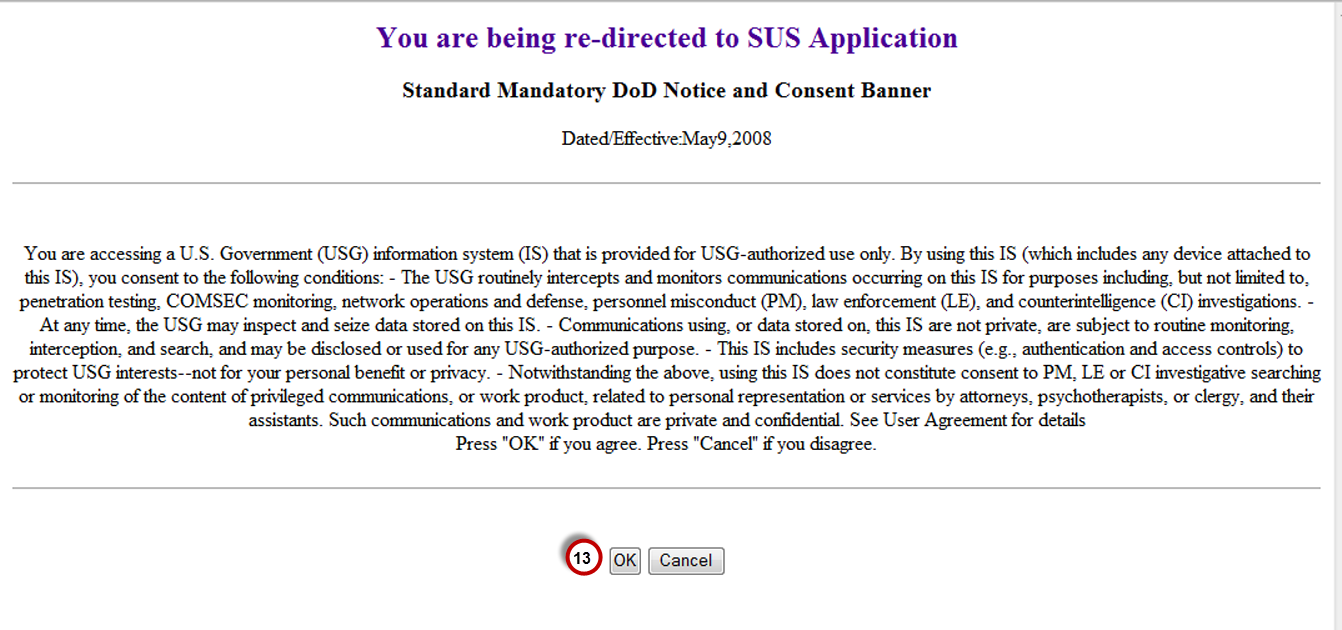 Read and select “OK” to be directed to SUS
Example of Supply  or Quantity based ContractData replicated to SUS from GFEBS for shipment and invoice processing
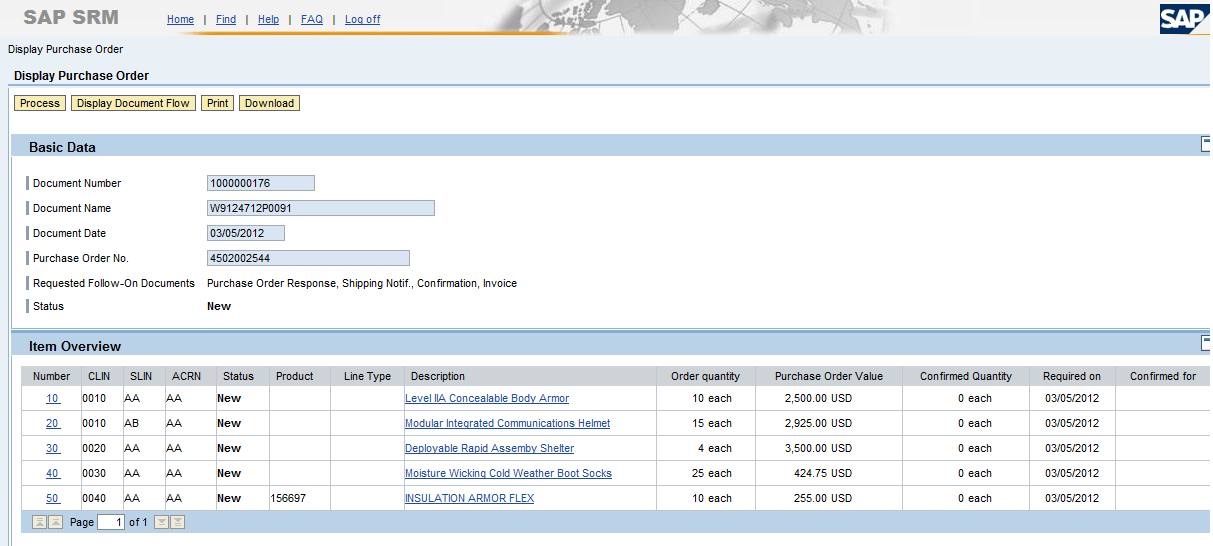 Contract number entered in WAWF will direct user to the associated SUS document
Basic (or header) data is shown as well as item information of awarded contract
Select “Process” to prepare one-time Acknowledgment of PO
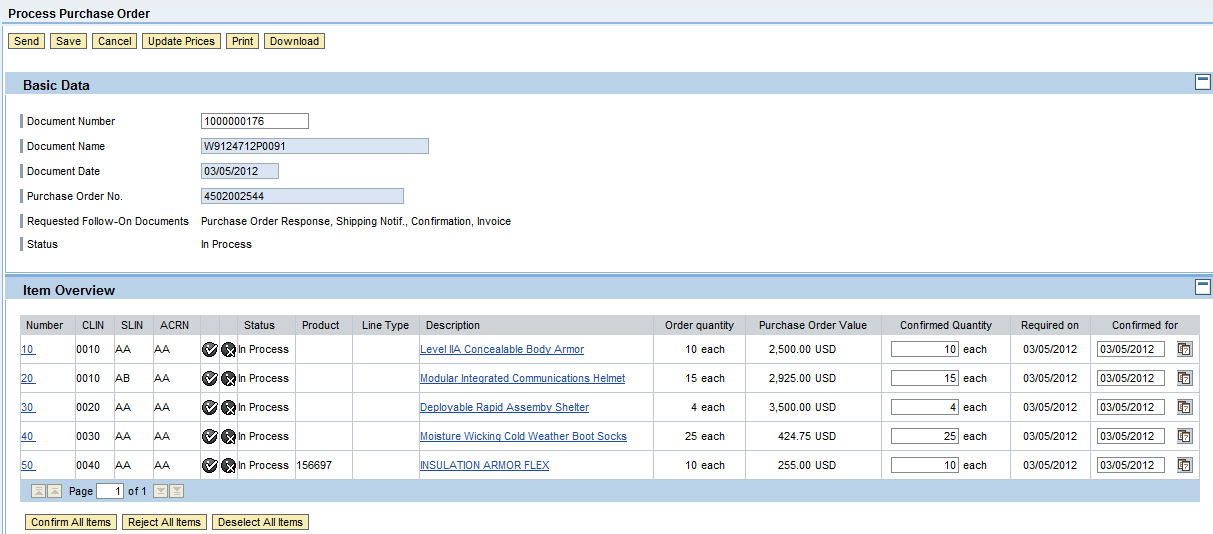 Review data and if correct, select “Confirm all items”
NOTE: Any errors should be reported to Contracting Officer
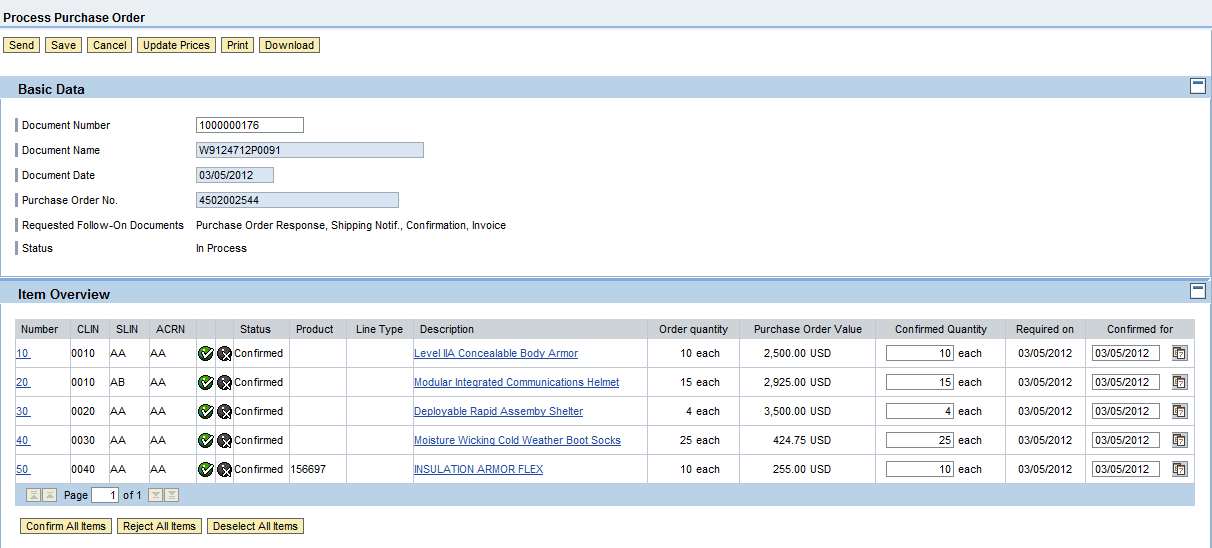 Confirmed items will show GREEN check and “Send” to submit
NOTE: If item is rejected (RED “X”), no follow-on documents can be submitted without contract (GFEBS PO) update
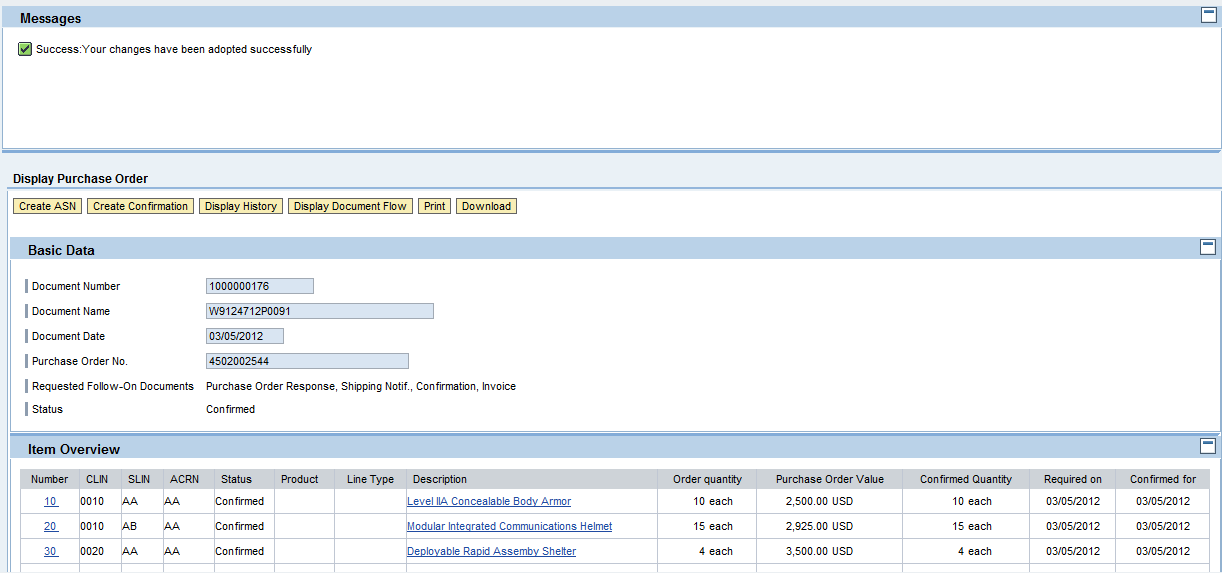 When ready to submit Advance Ship Notice (ASN, similar to WAWF Receiving Report), select “Create ASN”
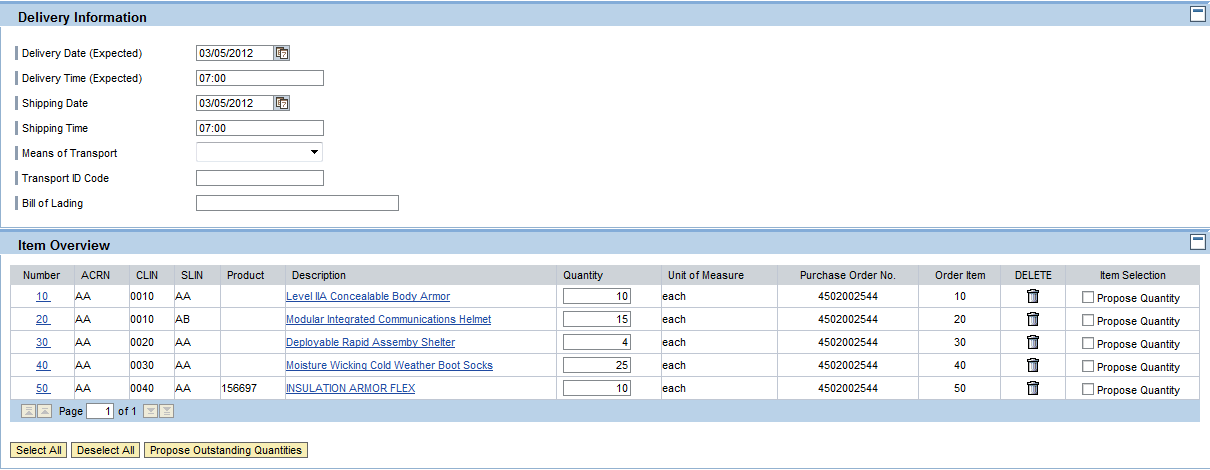 (Optional)
Can enter shipping data
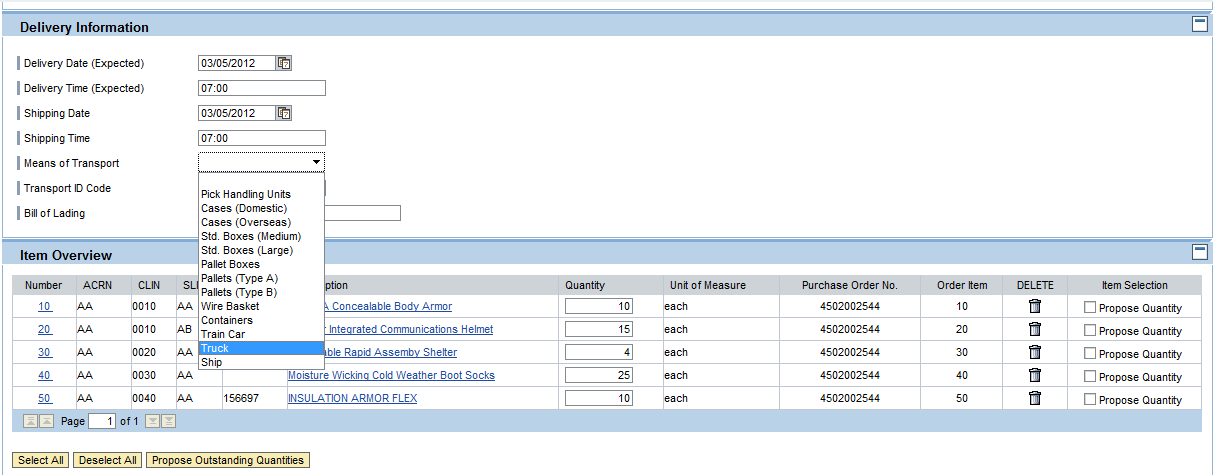 (Optional)
Means of Transport has allowed fields to choose from
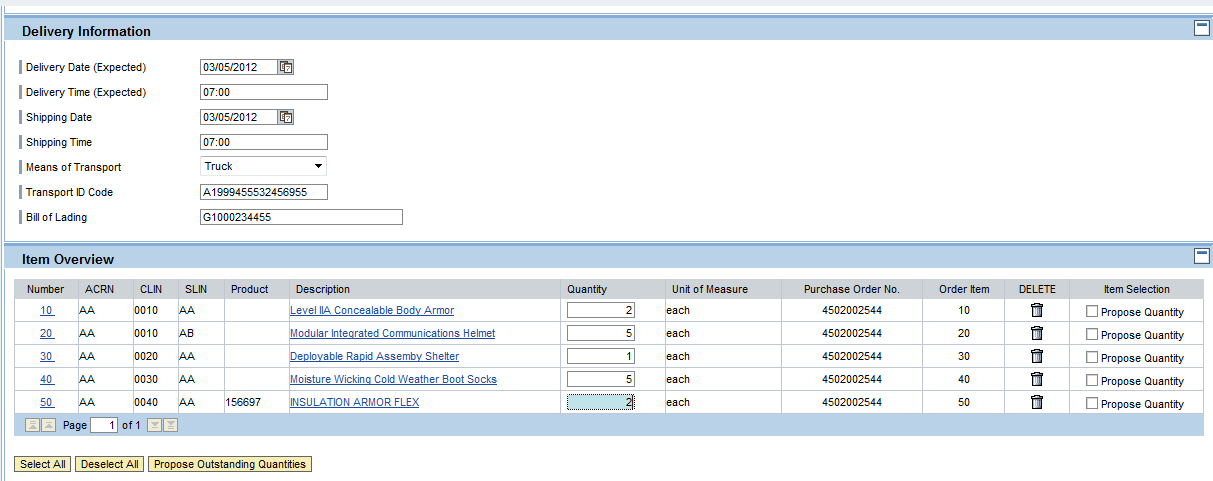 (Optional) Select “Propose Outstanding Quantities” to provide near real-time open quantity available in GFEBS
Update quantity for each item that shipment/delivery includes

NOTE: if quantity is incorrect, contact Contracting Officer
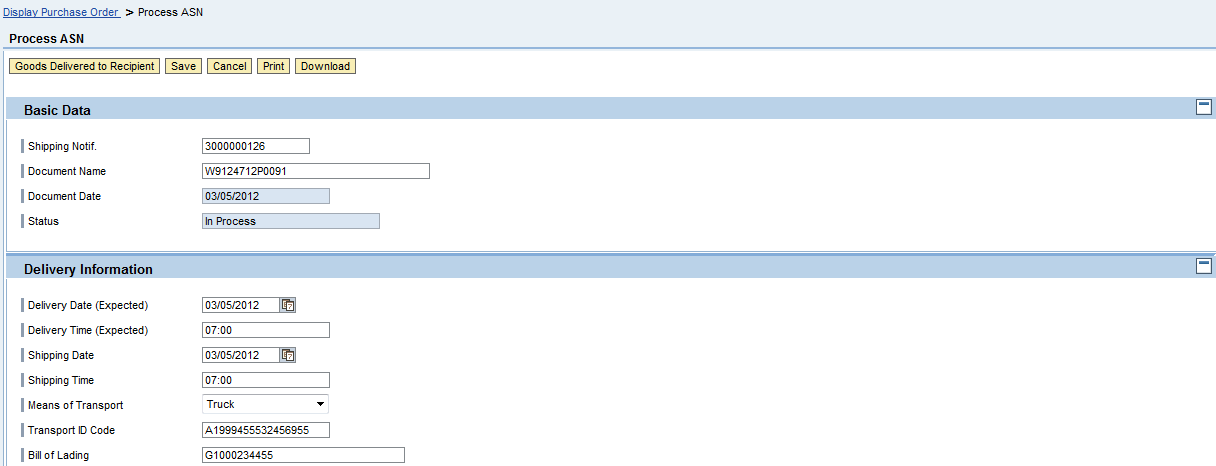 When ASN data is complete, select “Goods Delivered to Recipient” to send
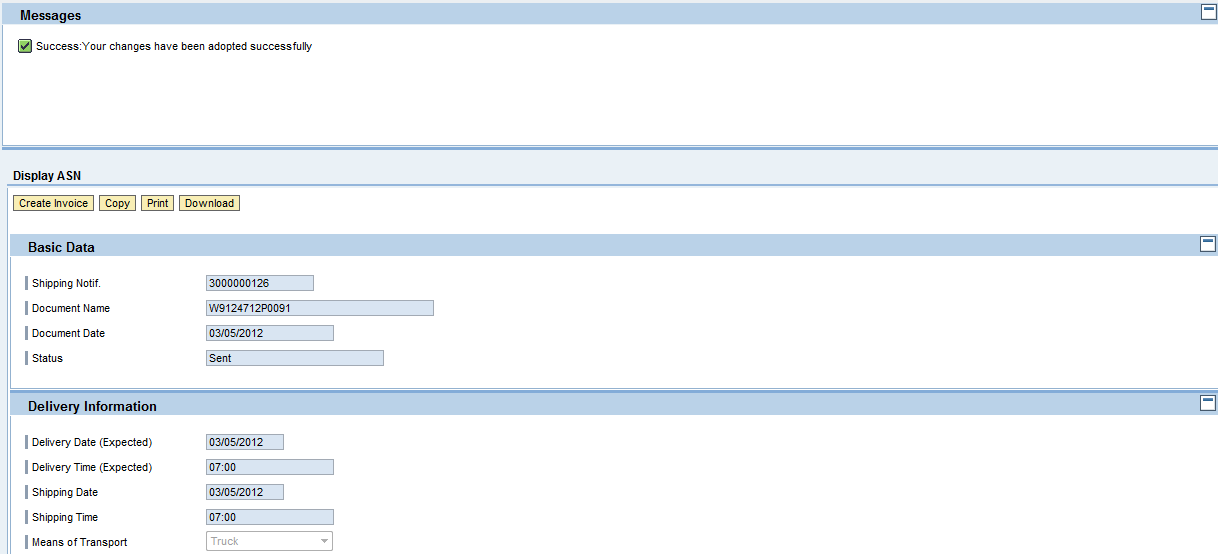 Message given
Contractor to receive normal WAWF email notification when documents are posted
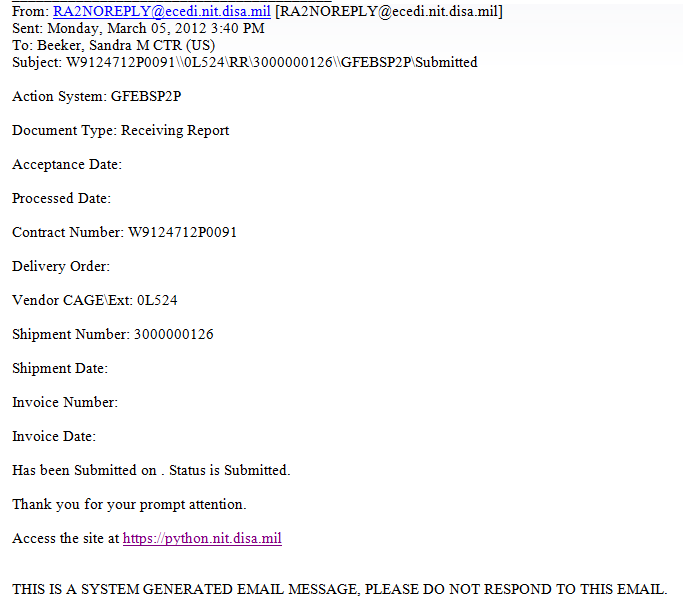 NOTE: Update to WAWF from SUS happens approximately once per hour
(Optional)Ability to Download or Print ASN document
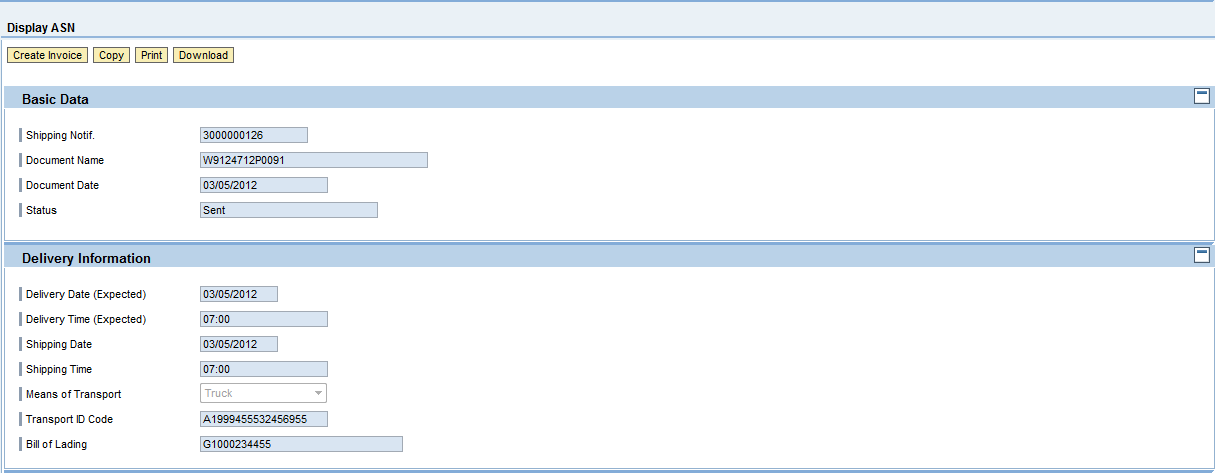 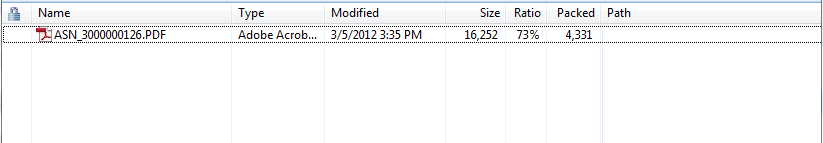 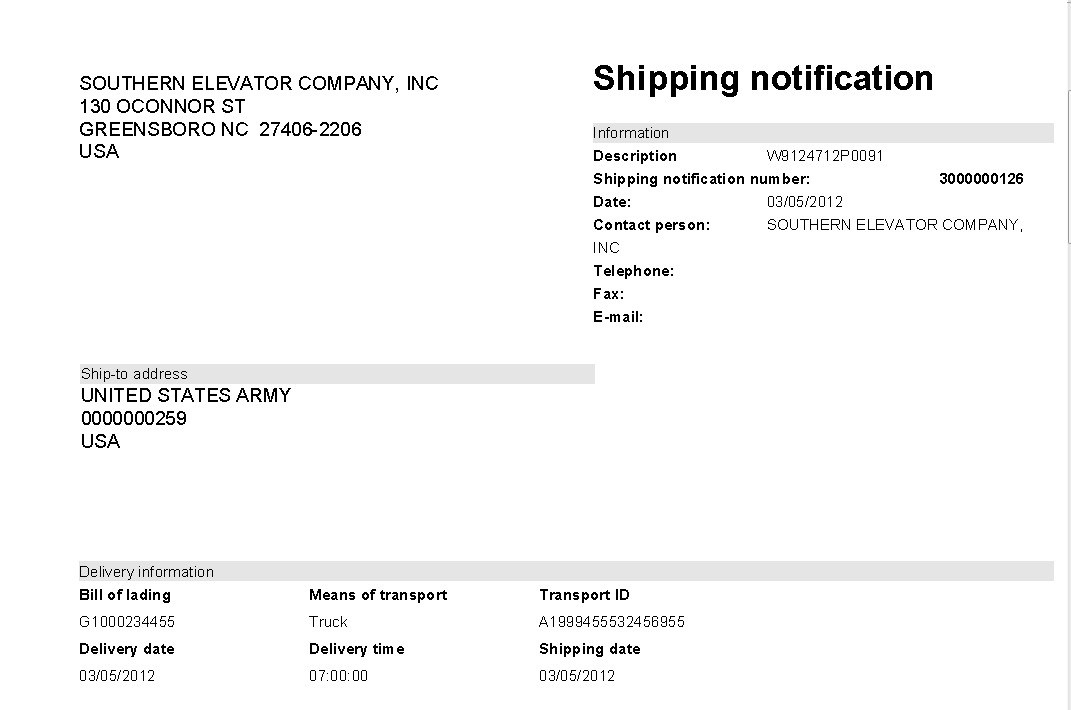 Example ASN
(Optional to print or save)
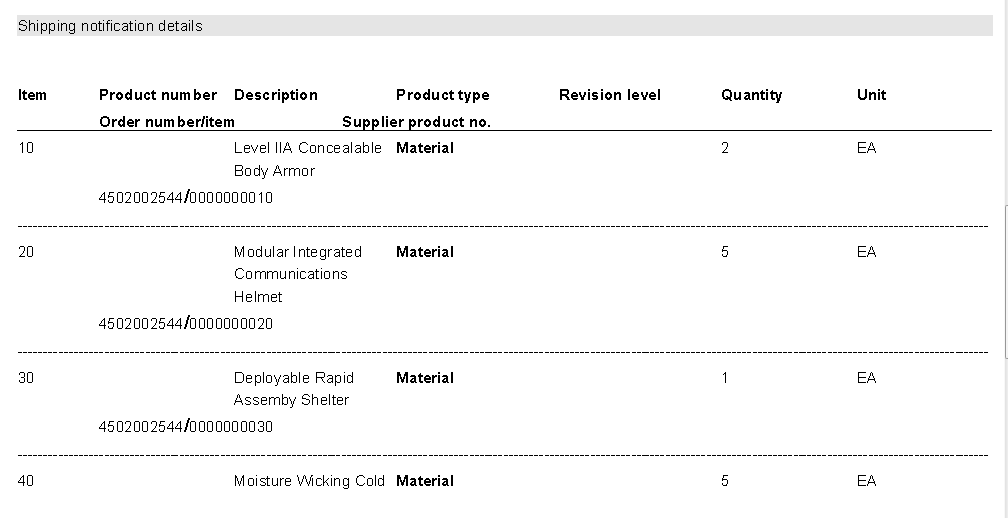 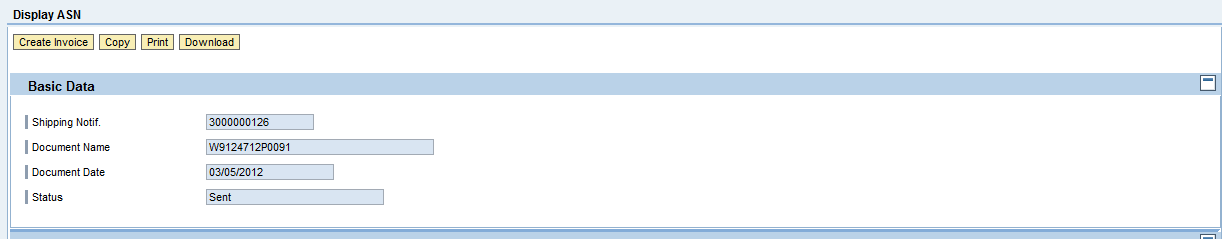 After ASN is submitted, may select “Create Invoice” to create with reference to the ASN
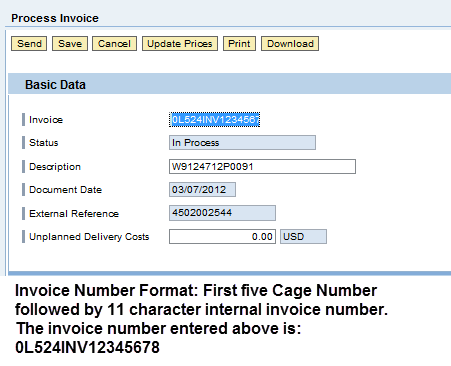 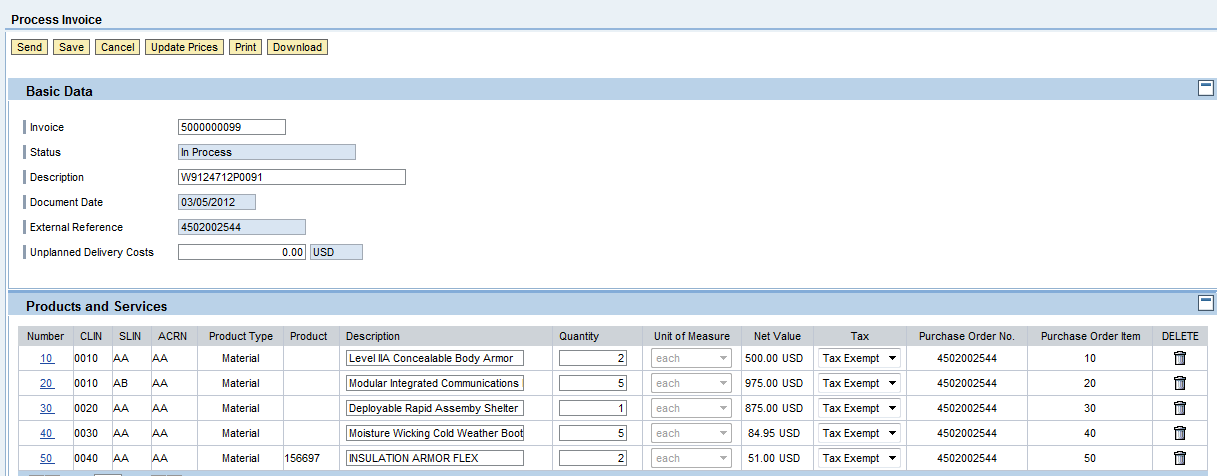 System generated sequential number is assigned, but request you enter your CAGE followed by your reference invoice number (up to 11 characters)
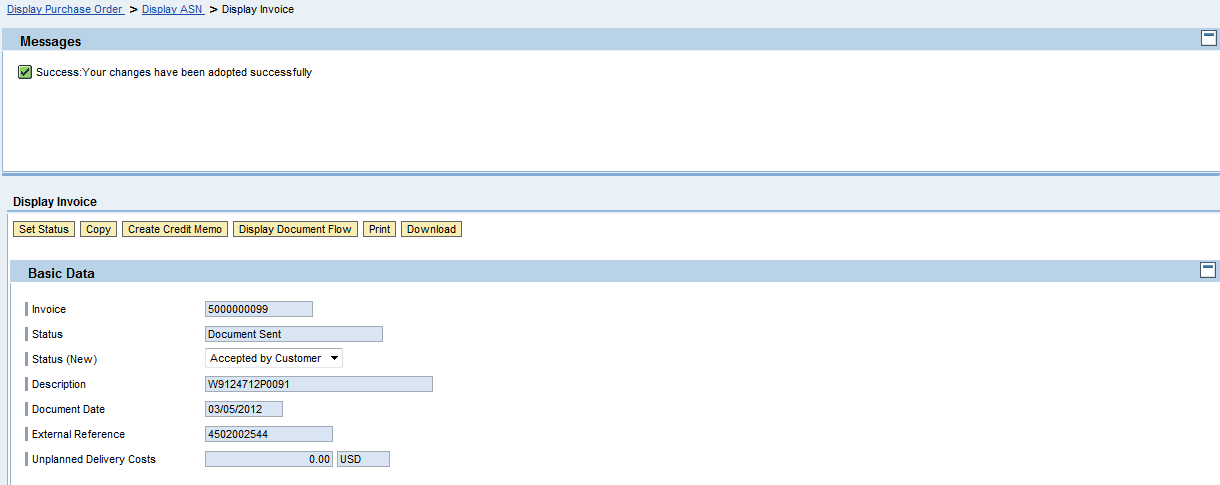 Message given
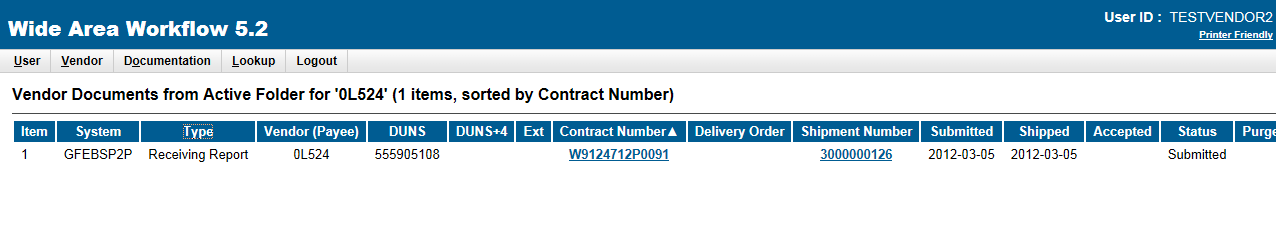 NOTE: WAWF status is also updated
All documents entered, whether through normal WAWF or SUS, will be available in document history
Contractor to receive
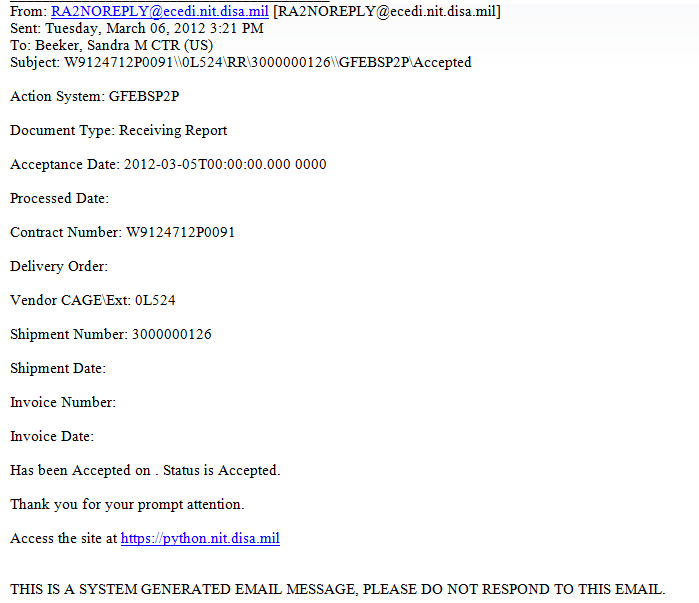 Email notification of Acceptance
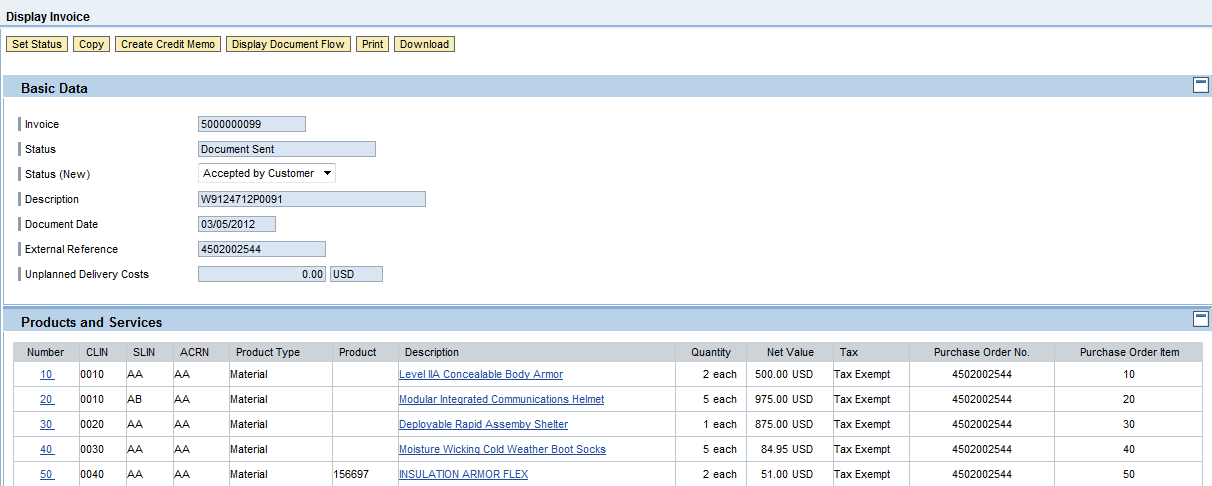 (Optional) Scroll down to see additional data  including 
ability to check near real-time payment status
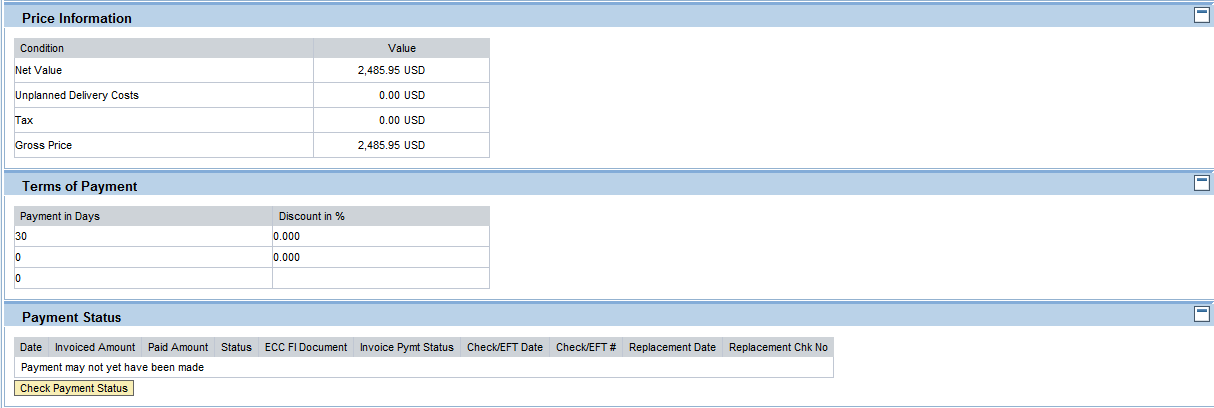 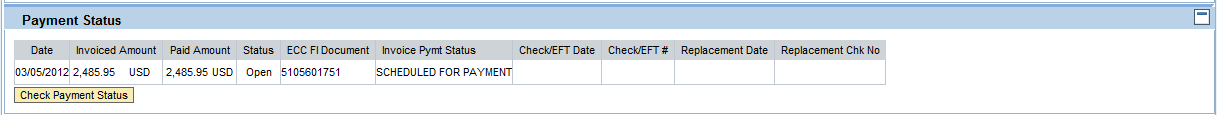 When referenced ASN is received and processed by the Acceptor, the invoice will be 
available to be “Scheduled for Payment”

NOTE: Invoice linked to ASN, so should match without error
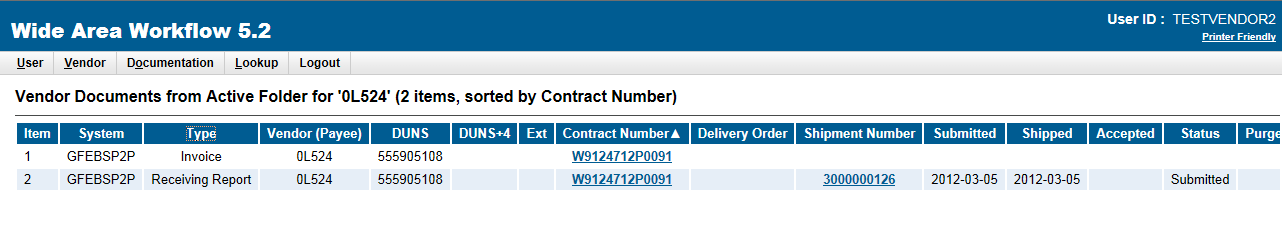 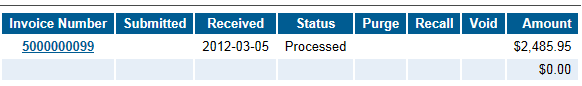 Scroll to the right
Contractor to receive
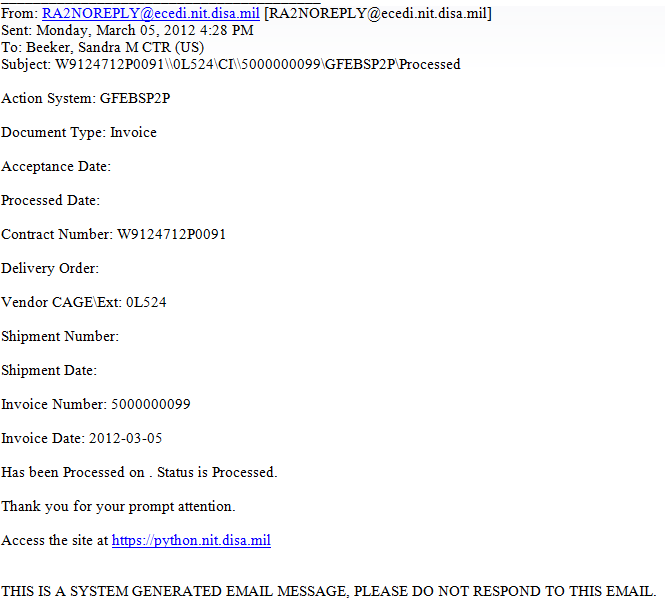 Email notification of Invoice Processed
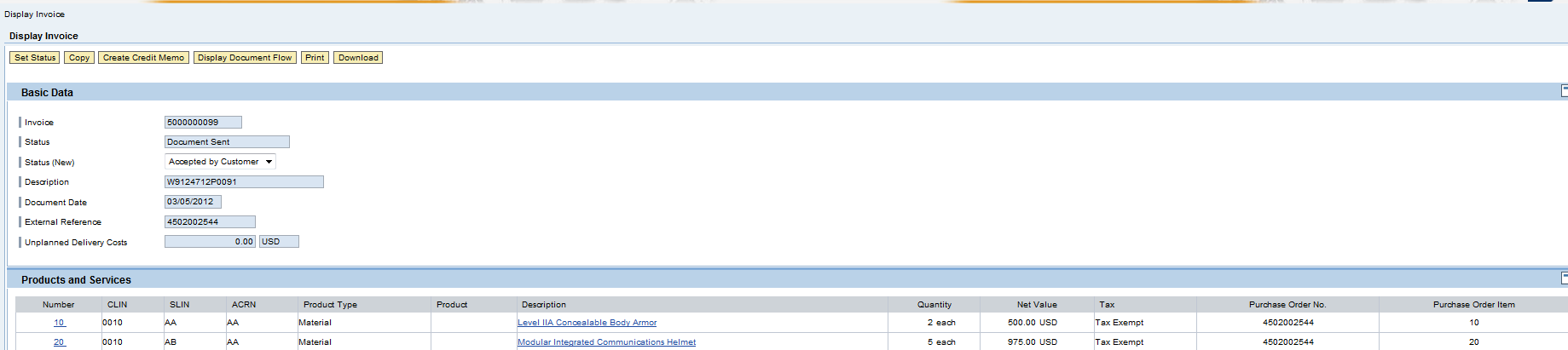 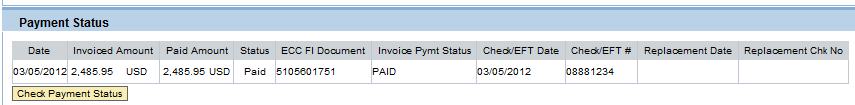 Once invoice is disbursed, data is updated to show the Check/EFT#
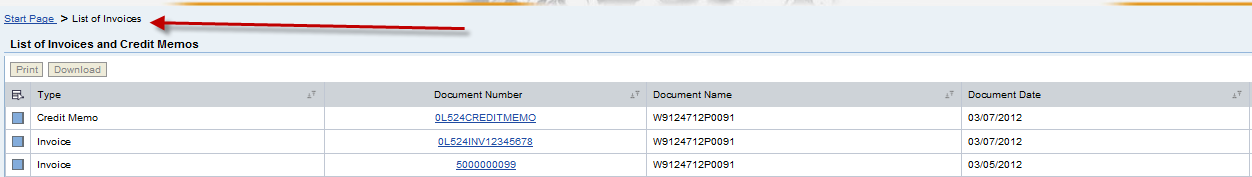 SUS retains list display of documents with drill-down capability to find associated documents